PHY 712 Electrodynamics
10-10:50 AM  MWF  Online

Class notes for Lecture 8:
Finish reading Chap. 3 and start Chap. 4
Multipole moment expansion of electrostatic potential – 
Spherical coordinates
Cartesian coordinates
02/12/2021
PHY 712  Spring 2021 -- Lecture 8
1
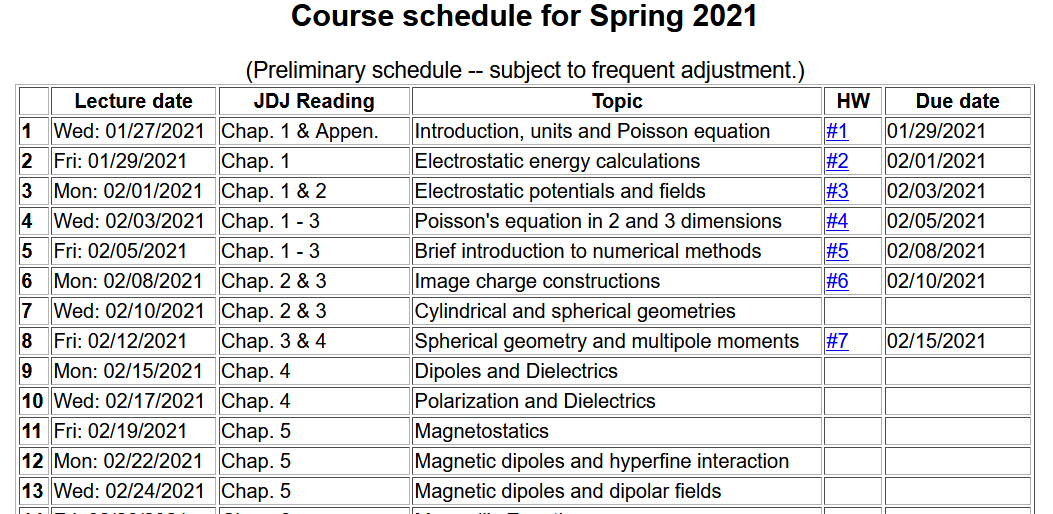 02/12/2021
PHY 712  Spring 2021 -- Lecture 8
2
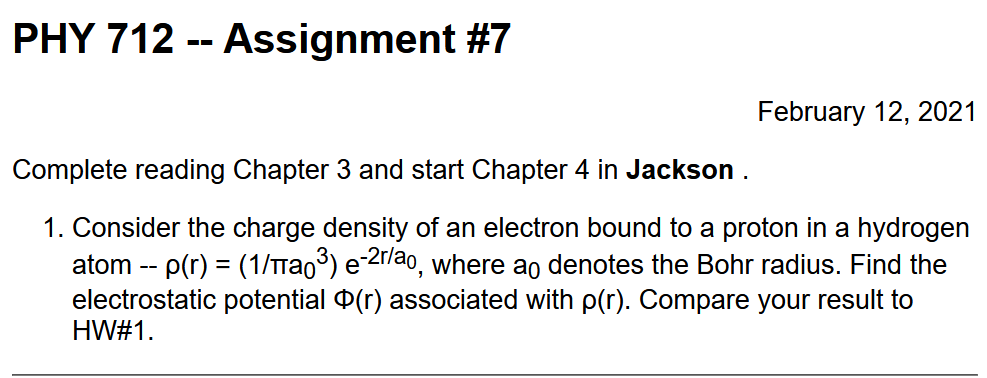 02/12/2021
PHY 712  Spring 2021 -- Lecture 8
3
Your questions –
From Gao -- We bring up multipole moments for changing expression of Phi. What other purposes does it have?
From Tim -- So you say the equation on slide 7 is important.  Is the method to describe your charge density (normally in factors of sines and cosines) into spherical harmonics such as Y_lm so that we can use the equation on slide 7?  
From Nick -- On a different note from yesterday's lecture. When we are discussing the cylindrical shell, we say it only works for m=0 and I get cosine integral argument, but we have a factor of 1/m, so how can m=0?
02/12/2021
PHY 712  Spring 2021 -- Lecture 8
4
Brief comment about cylindrical geometry case --
02/12/2021
PHY 712  Spring 2021 -- Lecture 8
5
Poisson and Laplace equation in spherical polar coordinates
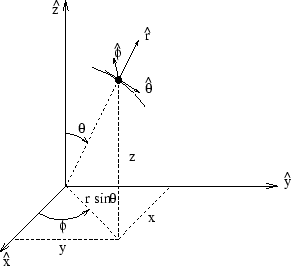 http://www.uic.edu/classes/eecs/eecs520/textbook/node32.html
02/12/2021
PHY 712  Spring 2021 -- Lecture 8
6
Poisson and Laplace equation in spherical polar coordinates -- continued
02/12/2021
PHY 712  Spring 2021 -- Lecture 8
7
Properties of spherical harmonic functions
02/12/2021
PHY 712  Spring 2021 -- Lecture 8
8
Legendre and Associated Legendre functions
02/12/2021
PHY 712  Spring 2021 -- Lecture 8
9
02/12/2021
PHY 712  Spring 2021 -- Lecture 8
10
Some spherical harmonic functions:
02/12/2021
PHY 712  Spring 2021 -- Lecture 8
11
02/12/2021
PHY 712  Spring 2021 -- Lecture 8
12
Even more useful identity:
02/12/2021
PHY 712  Spring 2021 -- Lecture 8
13
02/12/2021
PHY 712  Spring 2021 -- Lecture 8
14
Example:
02/12/2021
PHY 712  Spring 2021 -- Lecture 8
15
Example -- continued:
02/12/2021
PHY 712  Spring 2021 -- Lecture 8
16
Example -- continued:
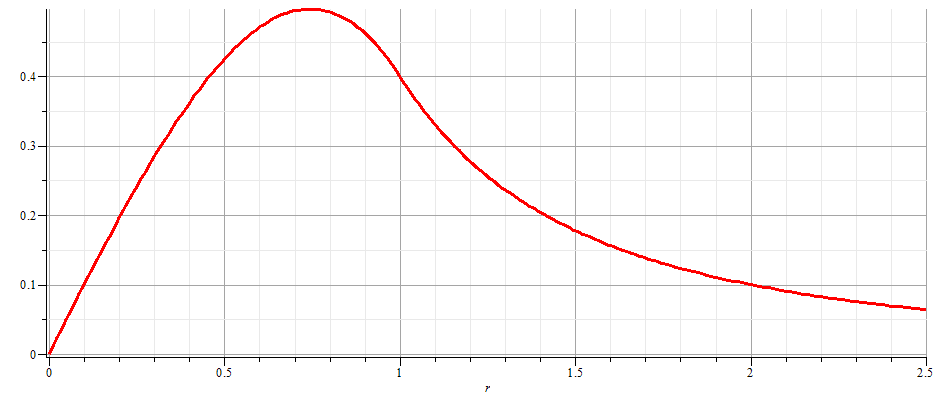 r = a
02/12/2021
PHY 712  Spring 2021 -- Lecture 8
17
Notion of multipole moment:
02/12/2021
PHY 712  Spring 2021 -- Lecture 8
18
Significance of multipole moments
qlm
02/12/2021
PHY 712  Spring 2021 -- Lecture 8
19
Multipole moments continued:
Relationship between spherical harmonic and Cartesian forms of multipole moments:
02/12/2021
PHY 712  Spring 2021 -- Lecture 8
20
Consider previous example:
02/12/2021
PHY 712  Spring 2021 -- Lecture 8
21
General form of electrostatic potential in terms of multipole moments:
02/12/2021
PHY 712  Spring 2021 -- Lecture 8
22
Example of multipole expansion in evaluating energy of a very localized charge density r(r) in a electrostatic field F(r) (such as an nucleus in the field produced by electrons in an atom).
02/12/2021
PHY 712  Spring 2021 -- Lecture 8
23
Simple examples of multipole distributions
z
z
+q
y
y
-q
x
x
+q
-2q
+q
02/12/2021
PHY 712  Spring 2021 -- Lecture 8
24
Another example of multipole distribution
02/12/2021
PHY 712  Spring 2021 -- Lecture 8
25
Another example of multipole distribution -- continued
02/12/2021
PHY 712  Spring 2021 -- Lecture 8
26
Another example of multipole distribution -- continued
02/12/2021
PHY 712  Spring 2021 -- Lecture 8
27
Another example of multipole distribution -- continued
02/12/2021
PHY 712  Spring 2021 -- Lecture 8
28